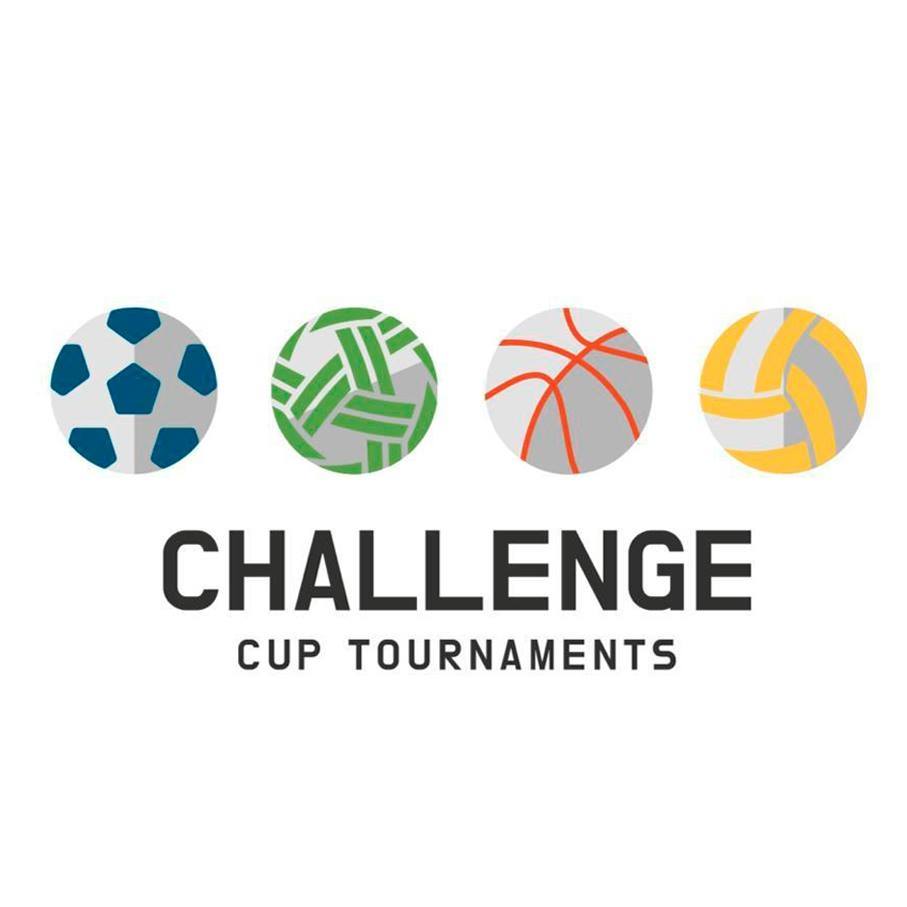 APRESENTAÇÃO

VIDEO
LOCALIZAÇÃO
TOURS
DATAS
PROGRAMA
CATEGORIAS
COMPETIÇÃO
ALOJAMENTO
TRANSPORTE
INFORMAÇÕES IMPORTANTES
RIFAS
PARCEIROS
PREÇOS
PREÇOS PARA FAMILIARES
CANCELAMENTO DO TORNEIO DEVIDO PANDEMIA
DÚVIDAS
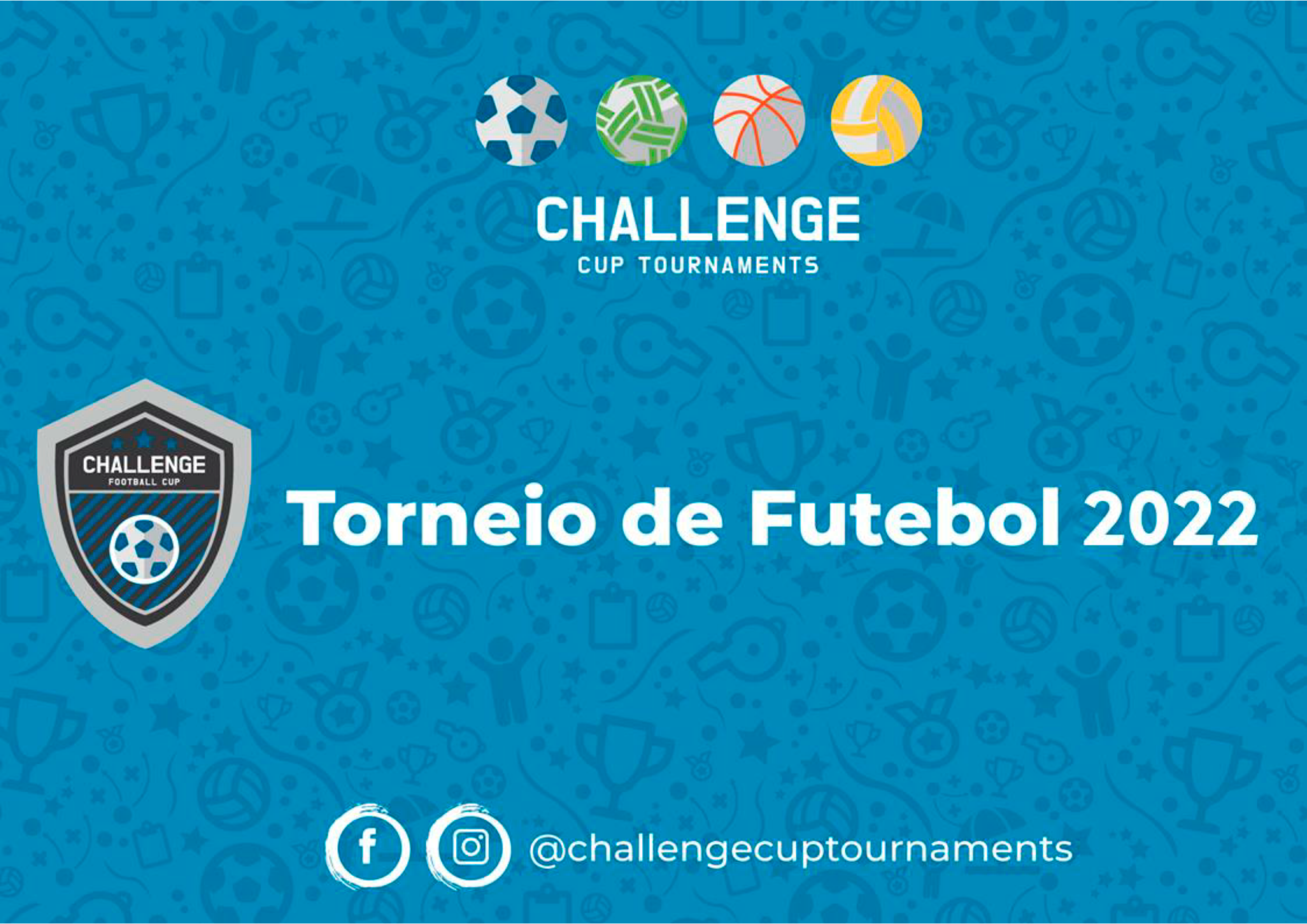 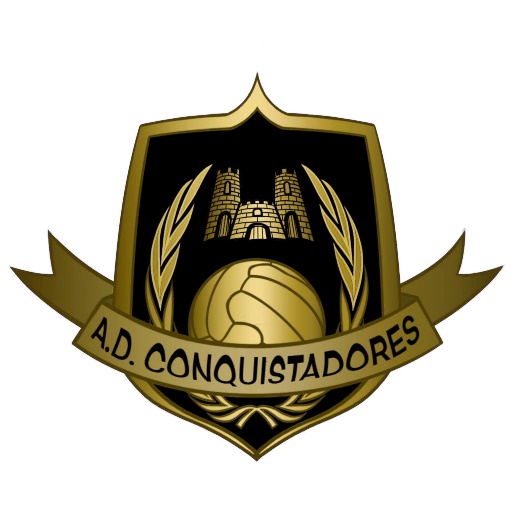 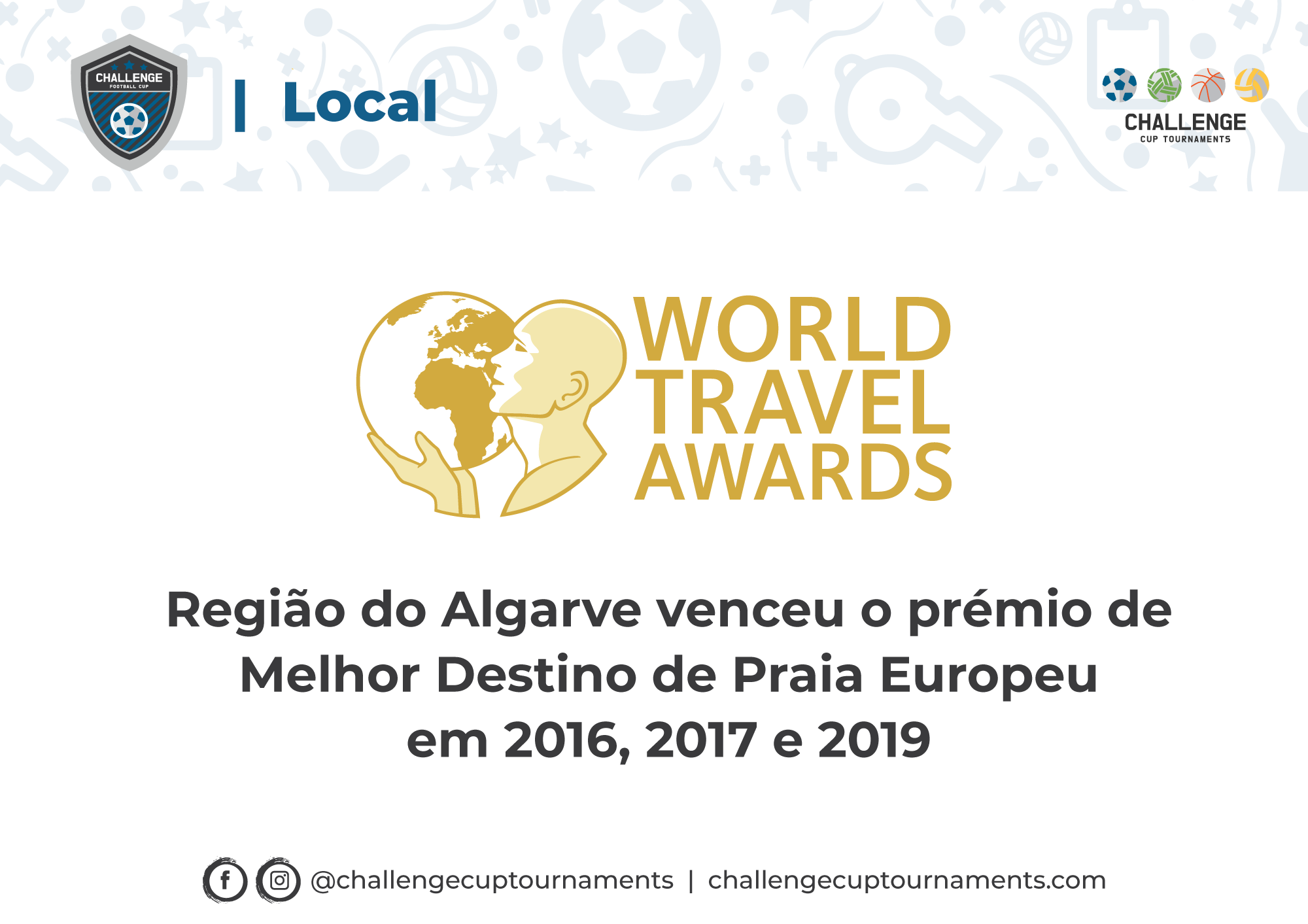 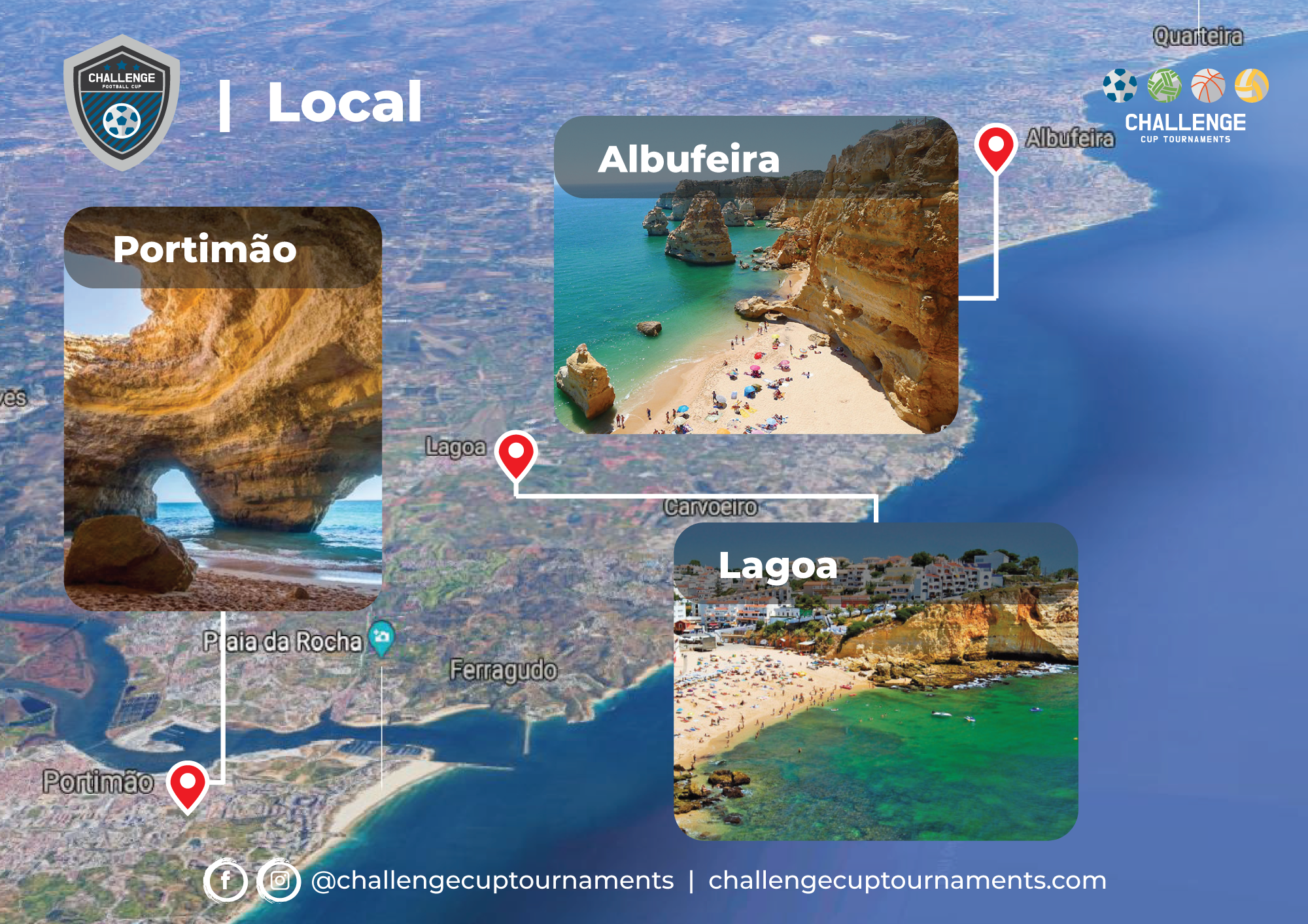 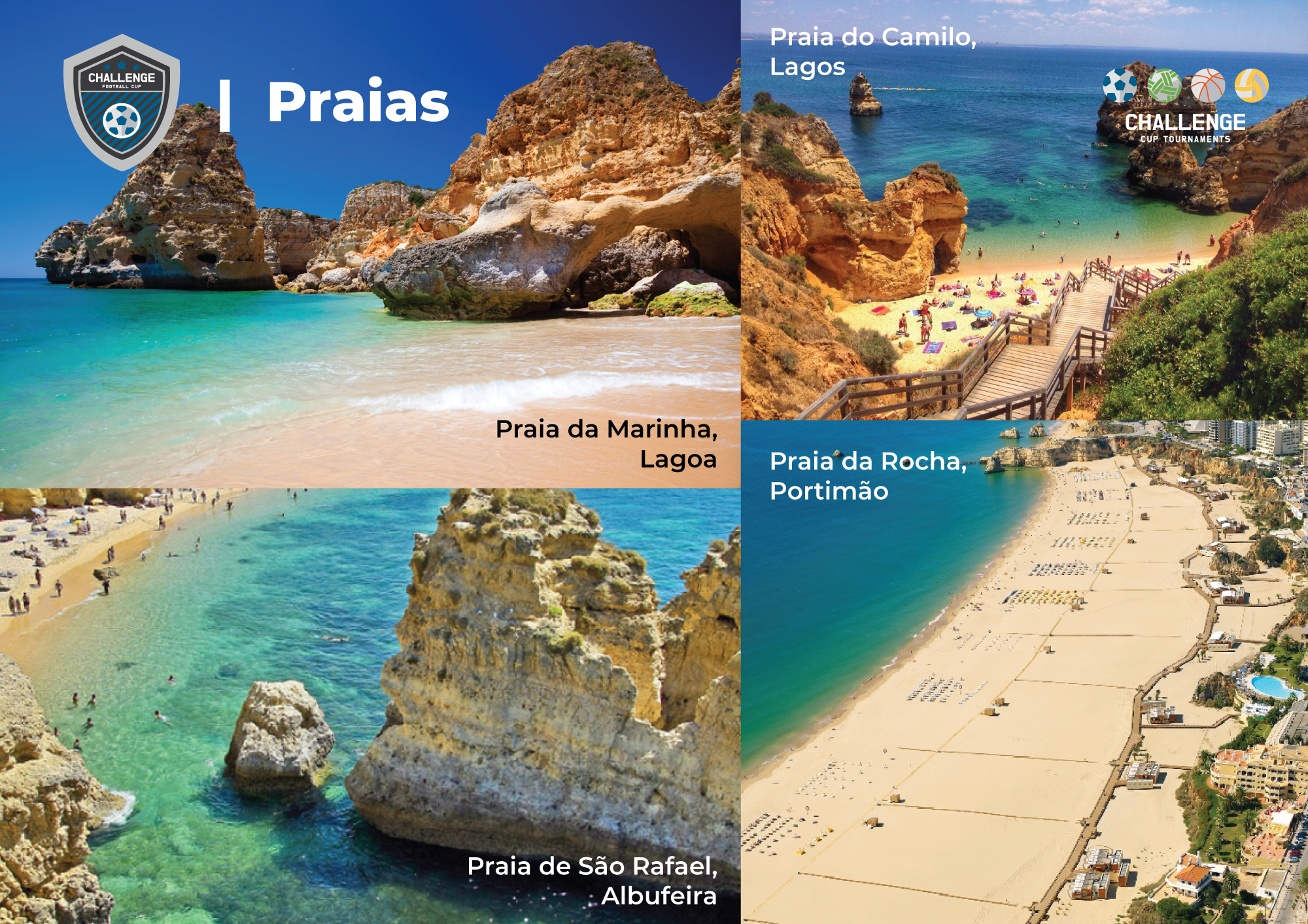 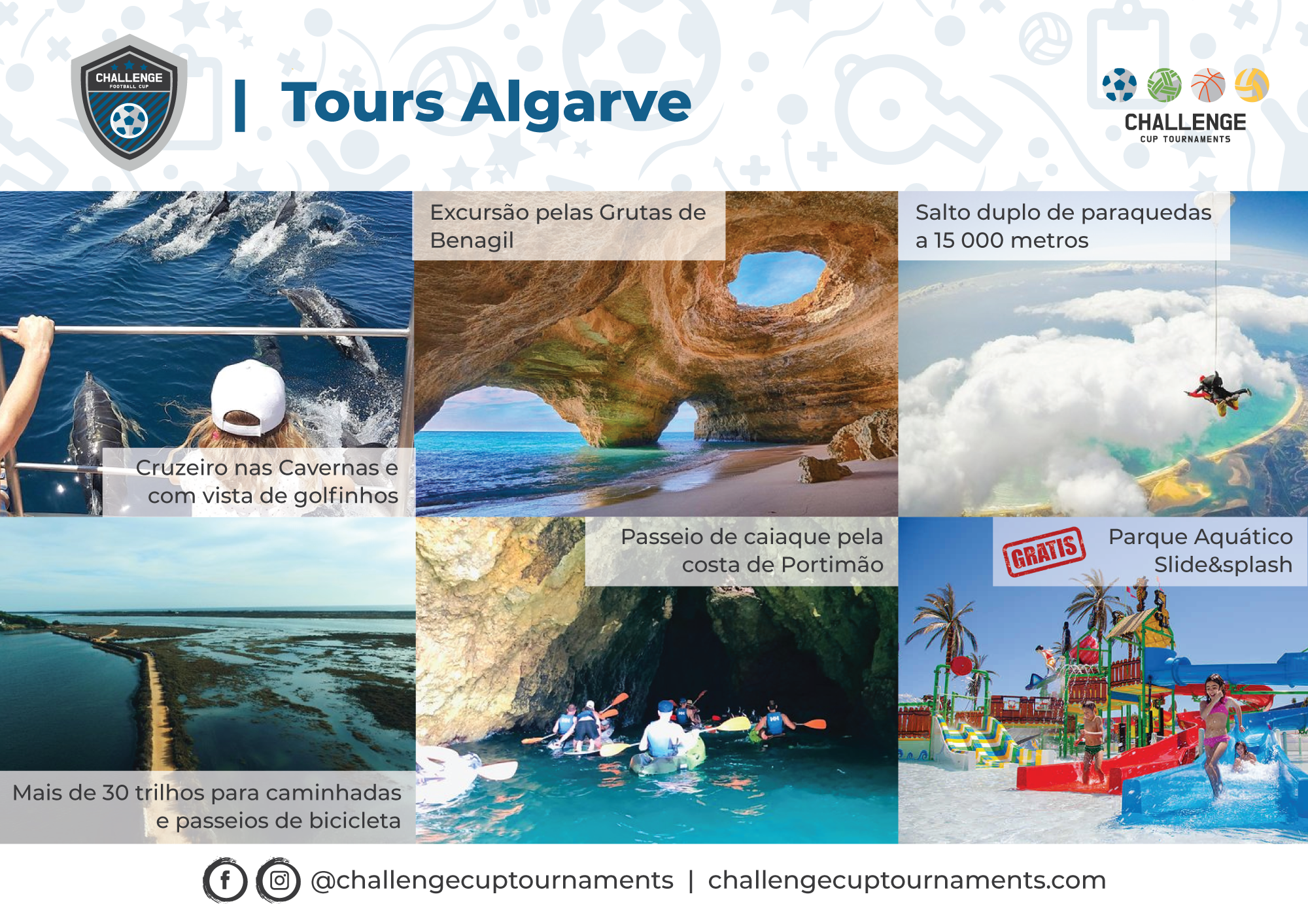 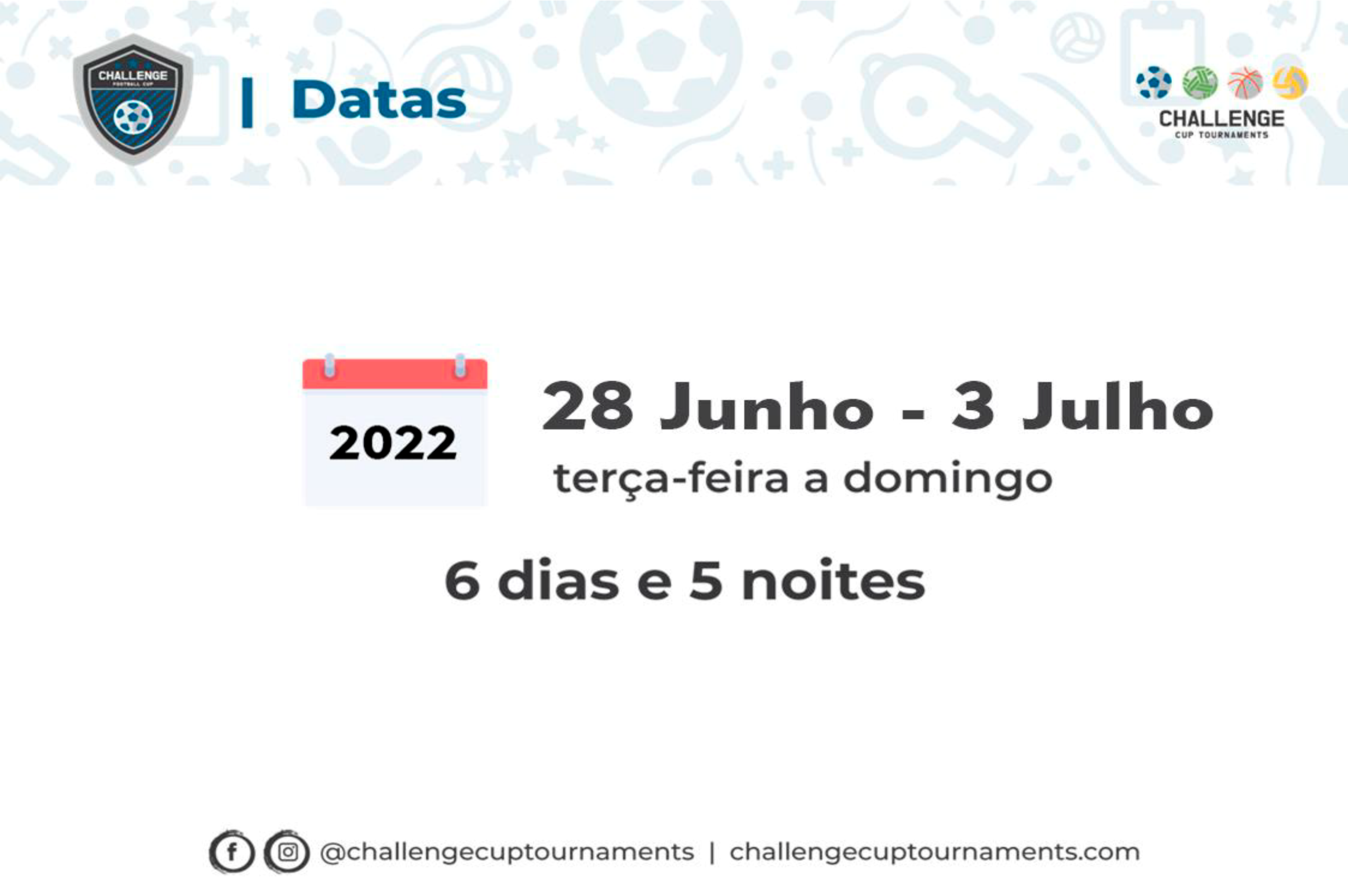 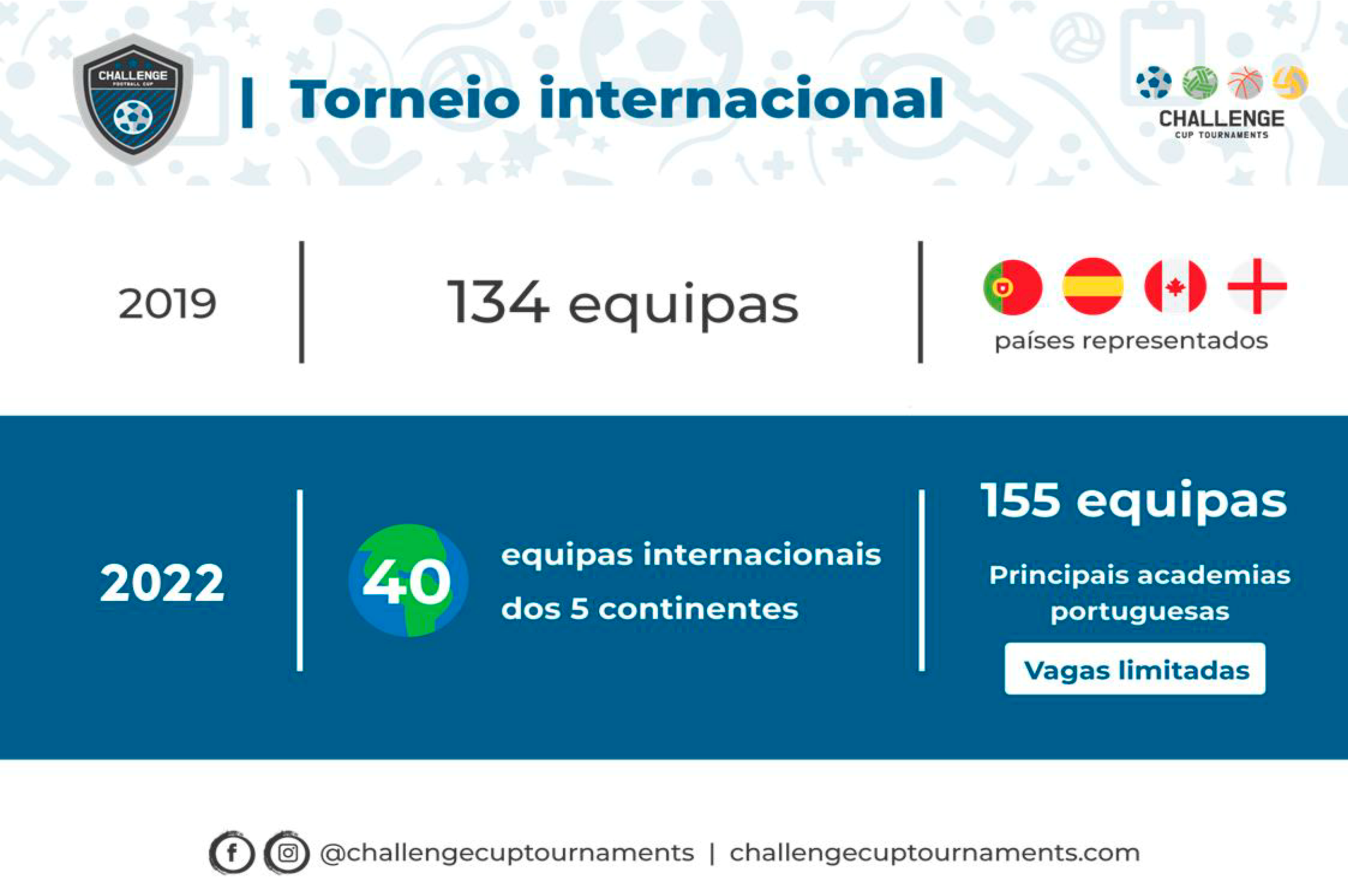 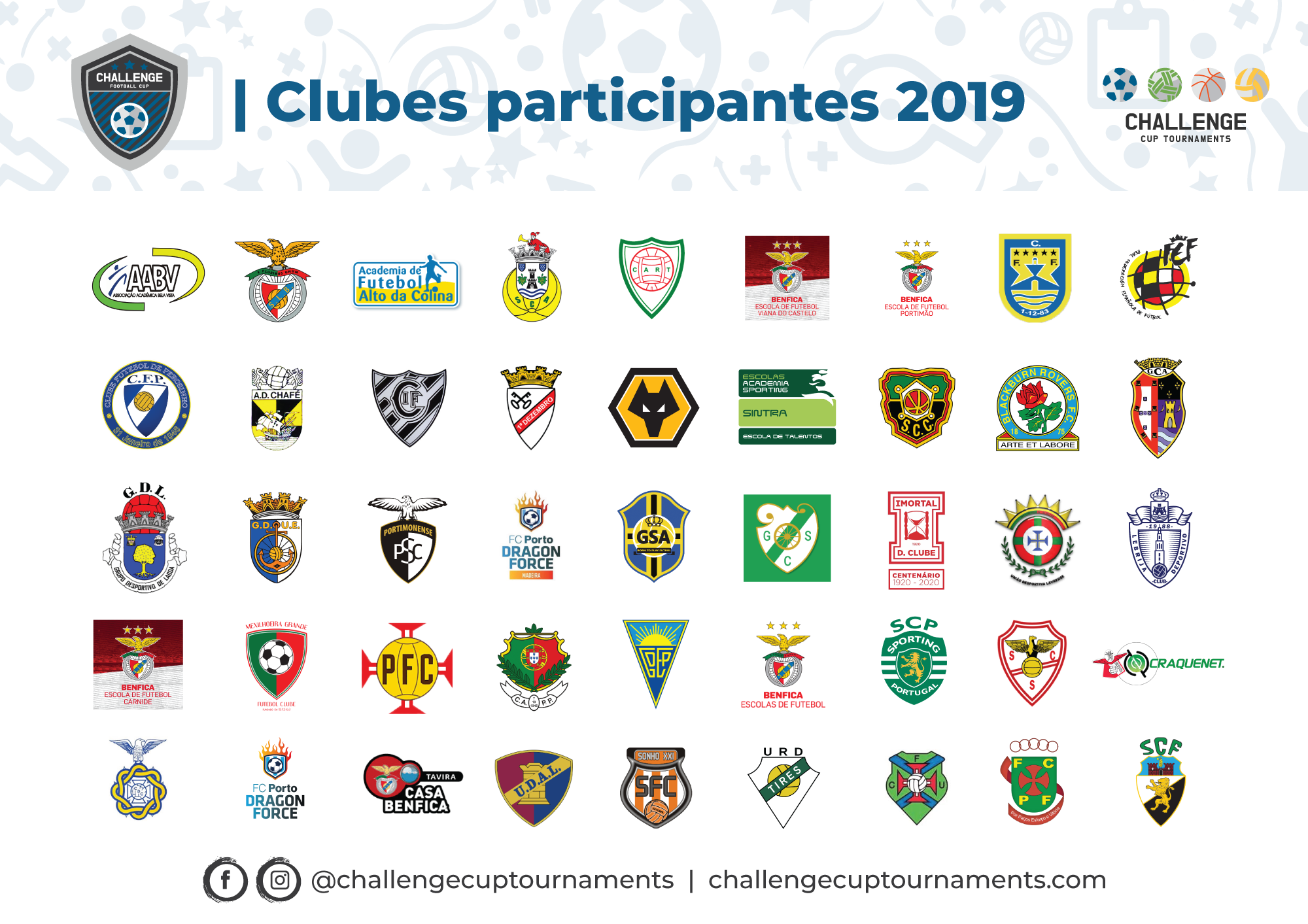 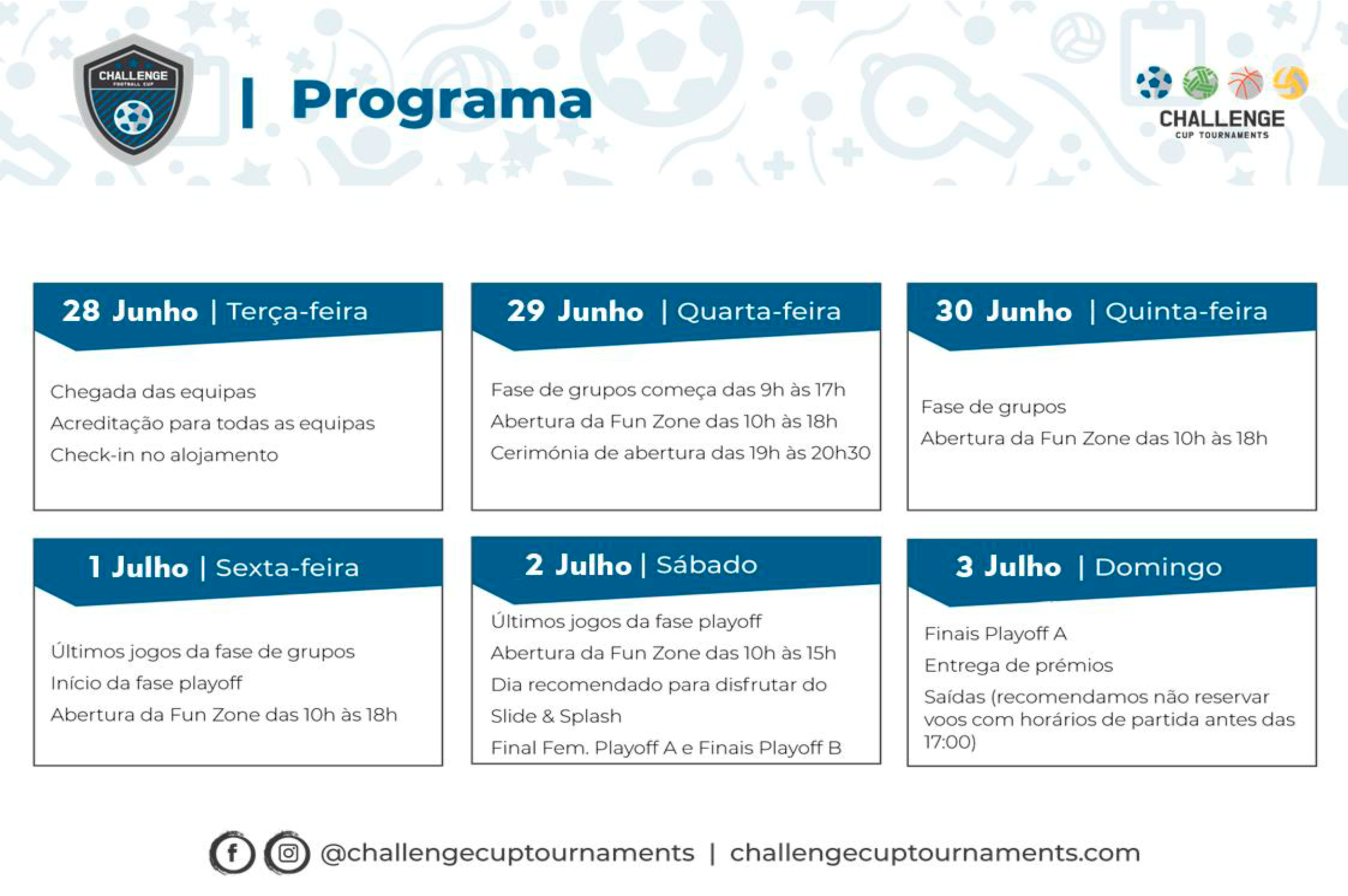 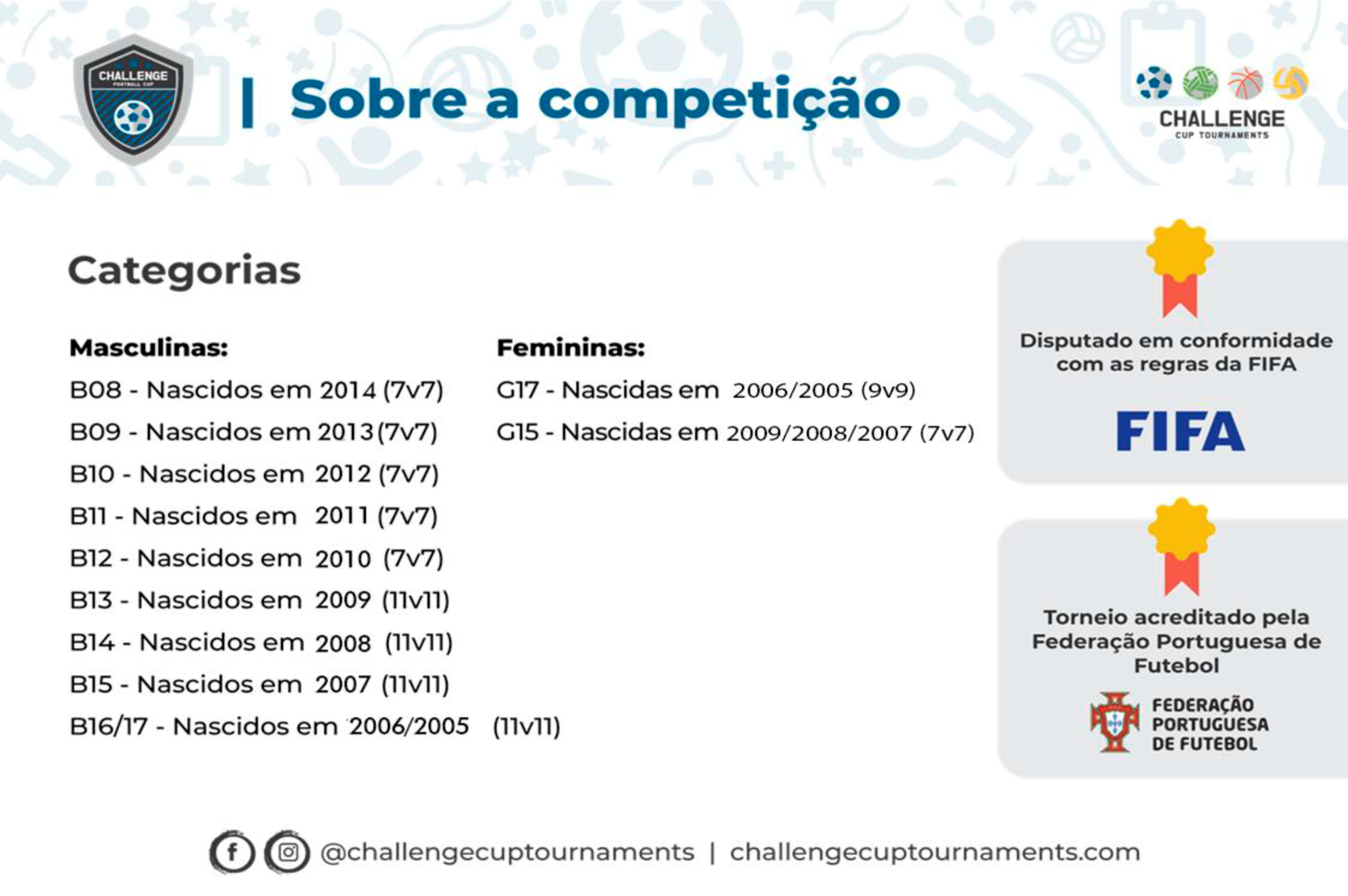 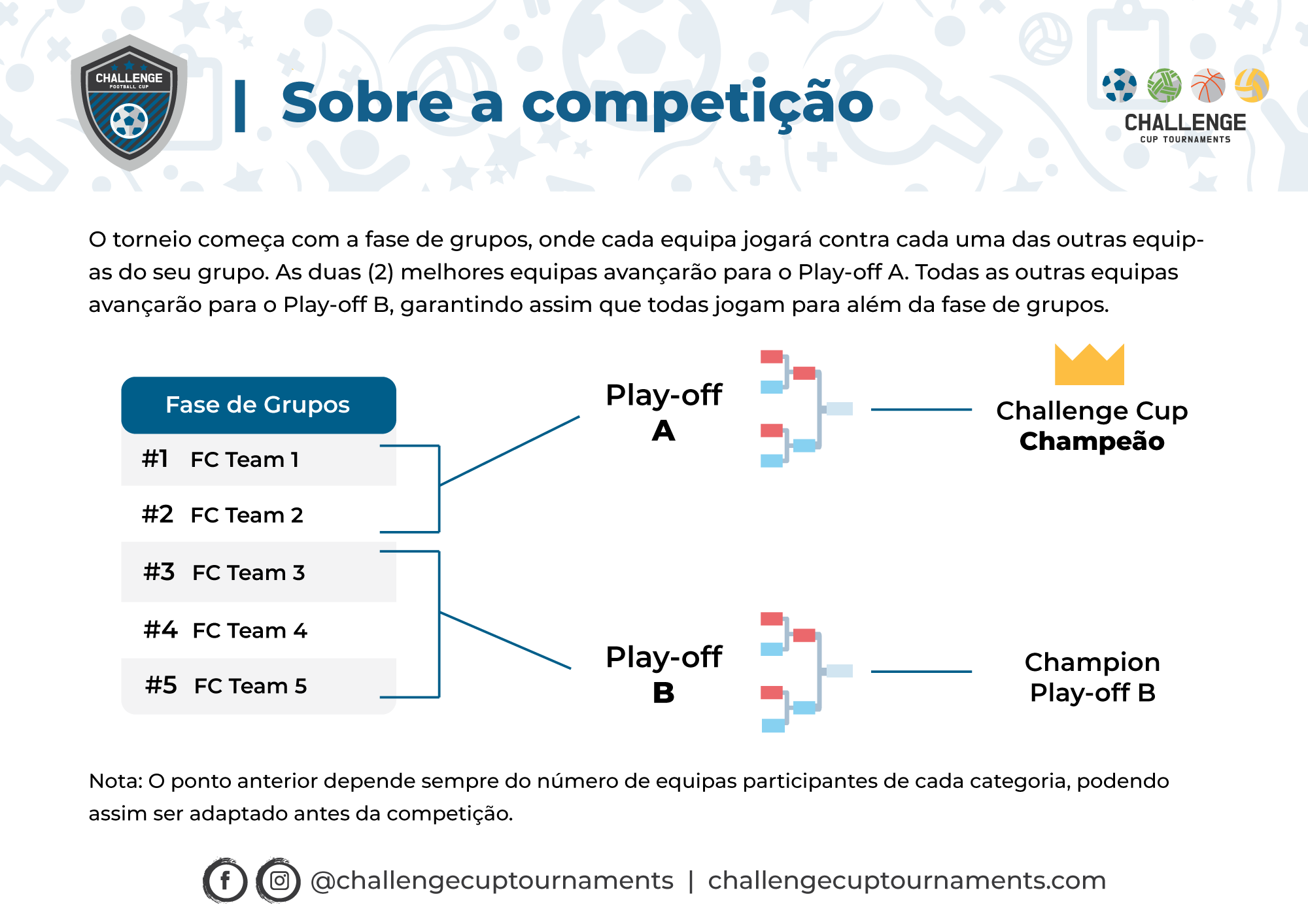 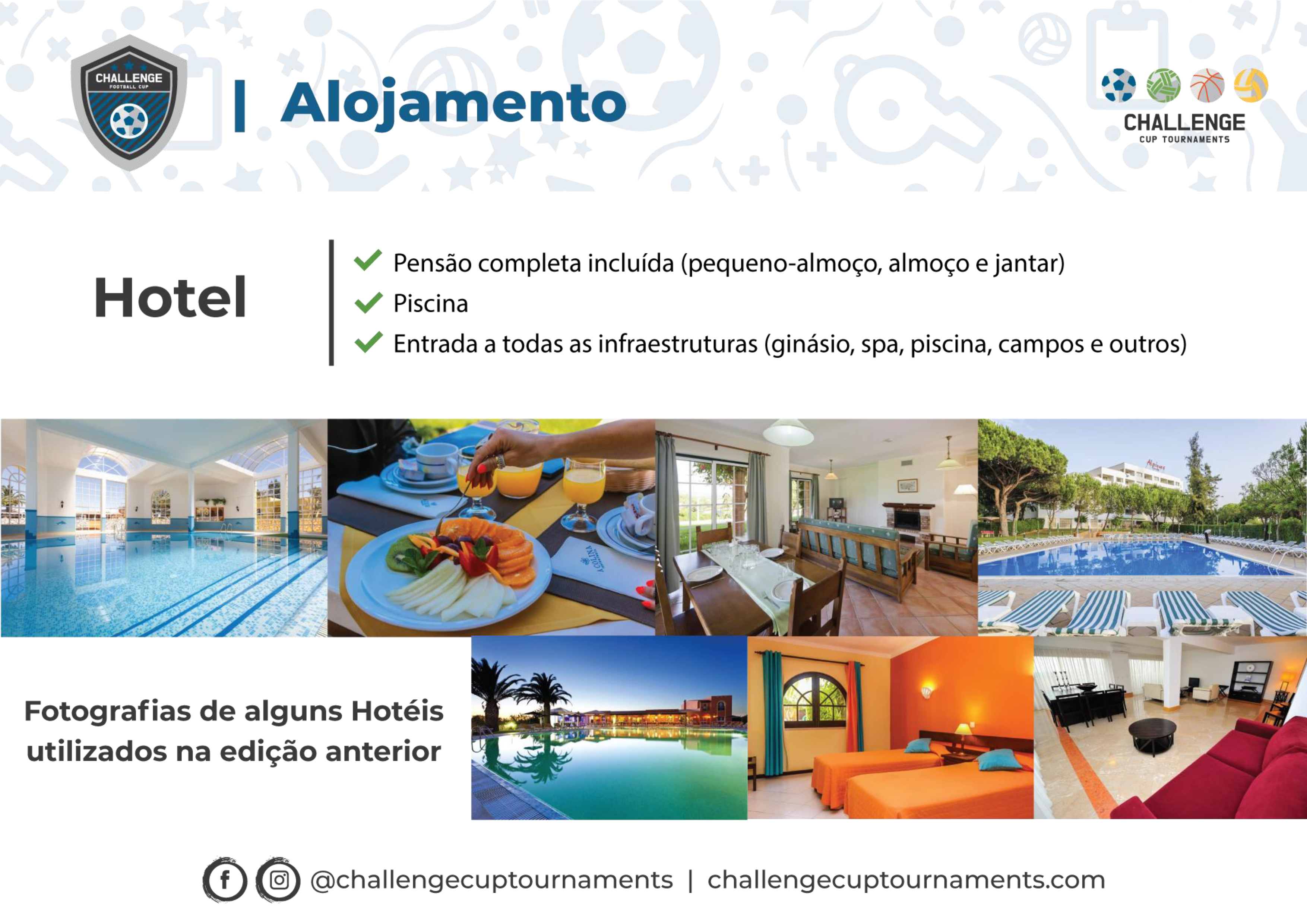 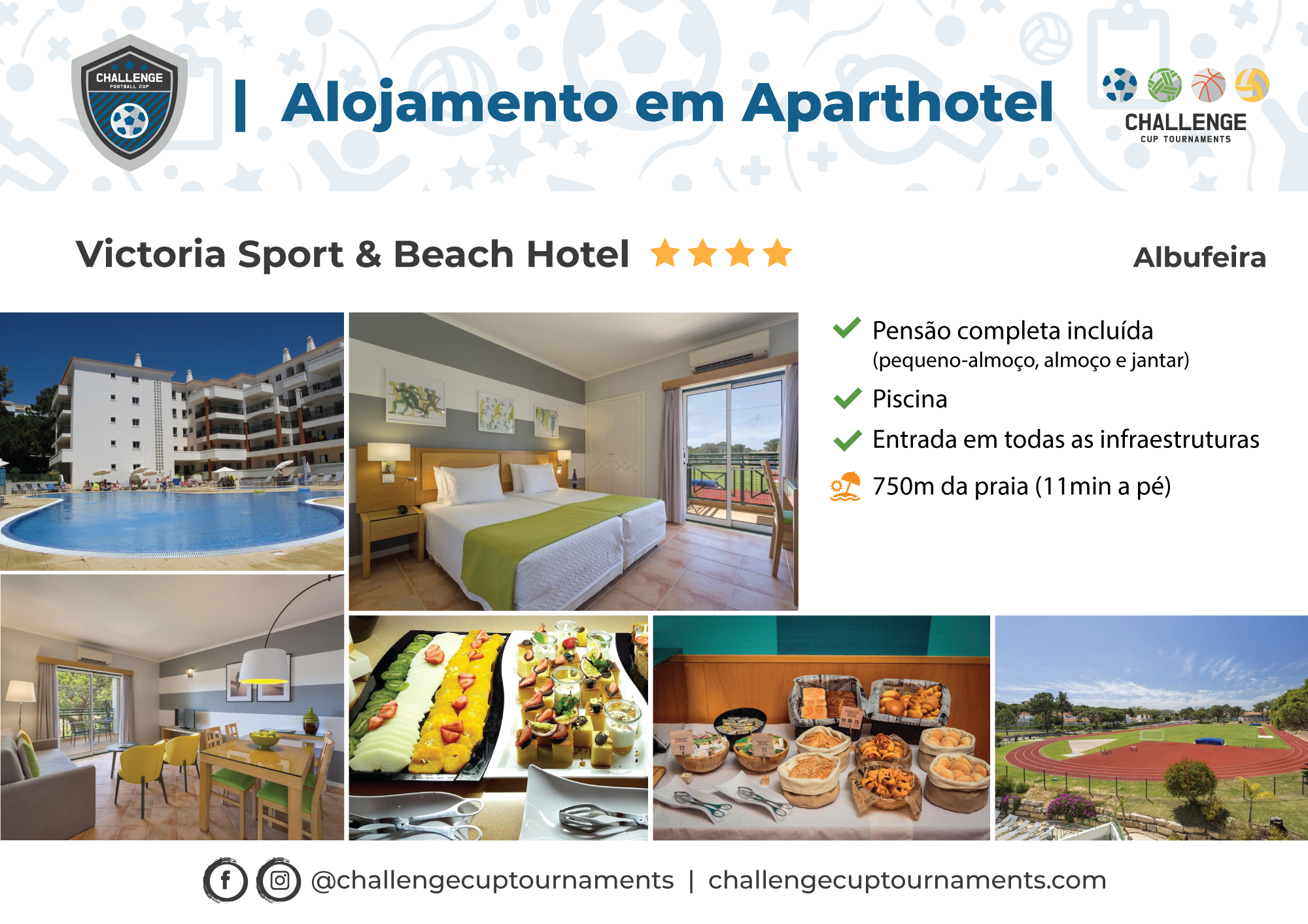 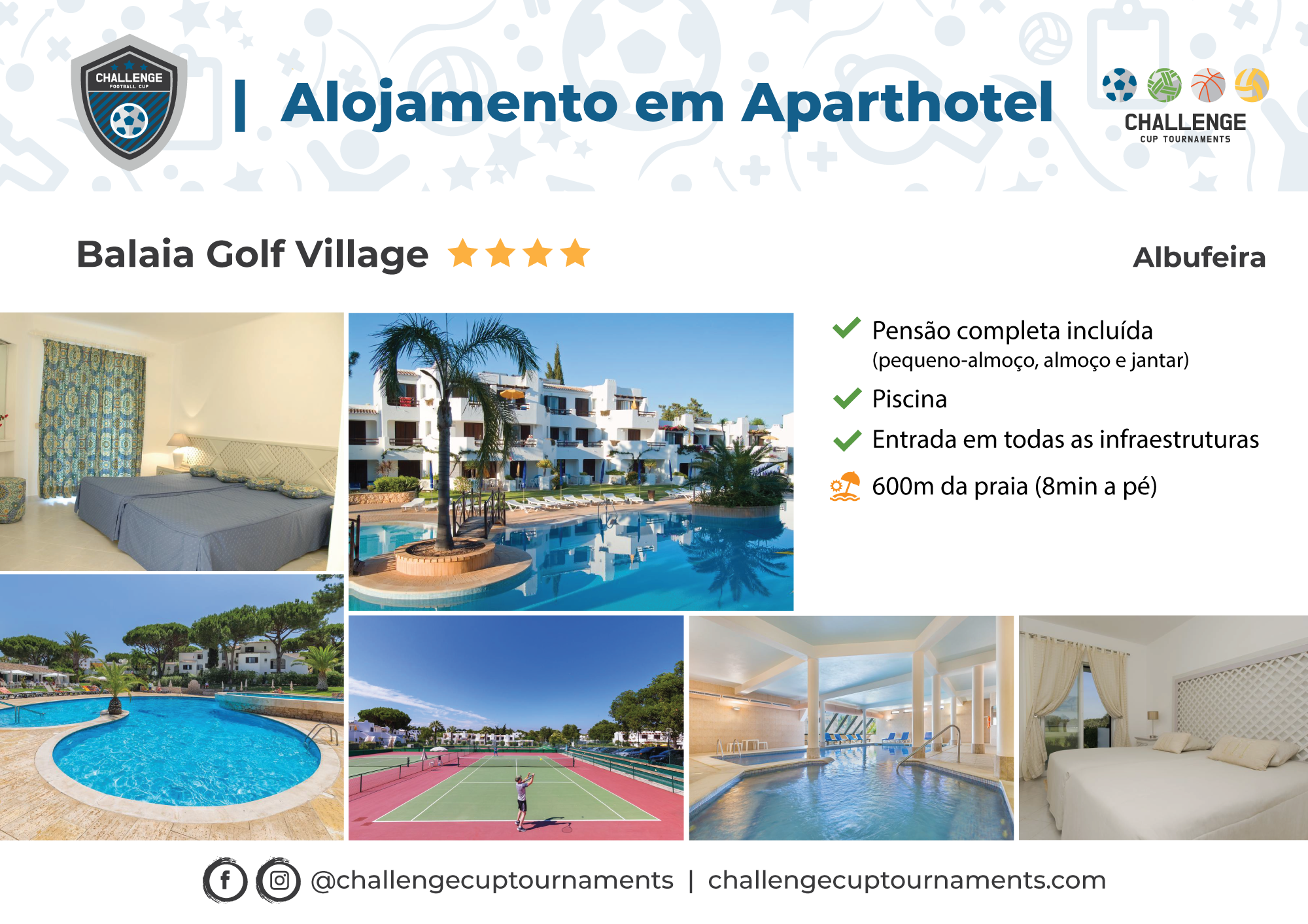 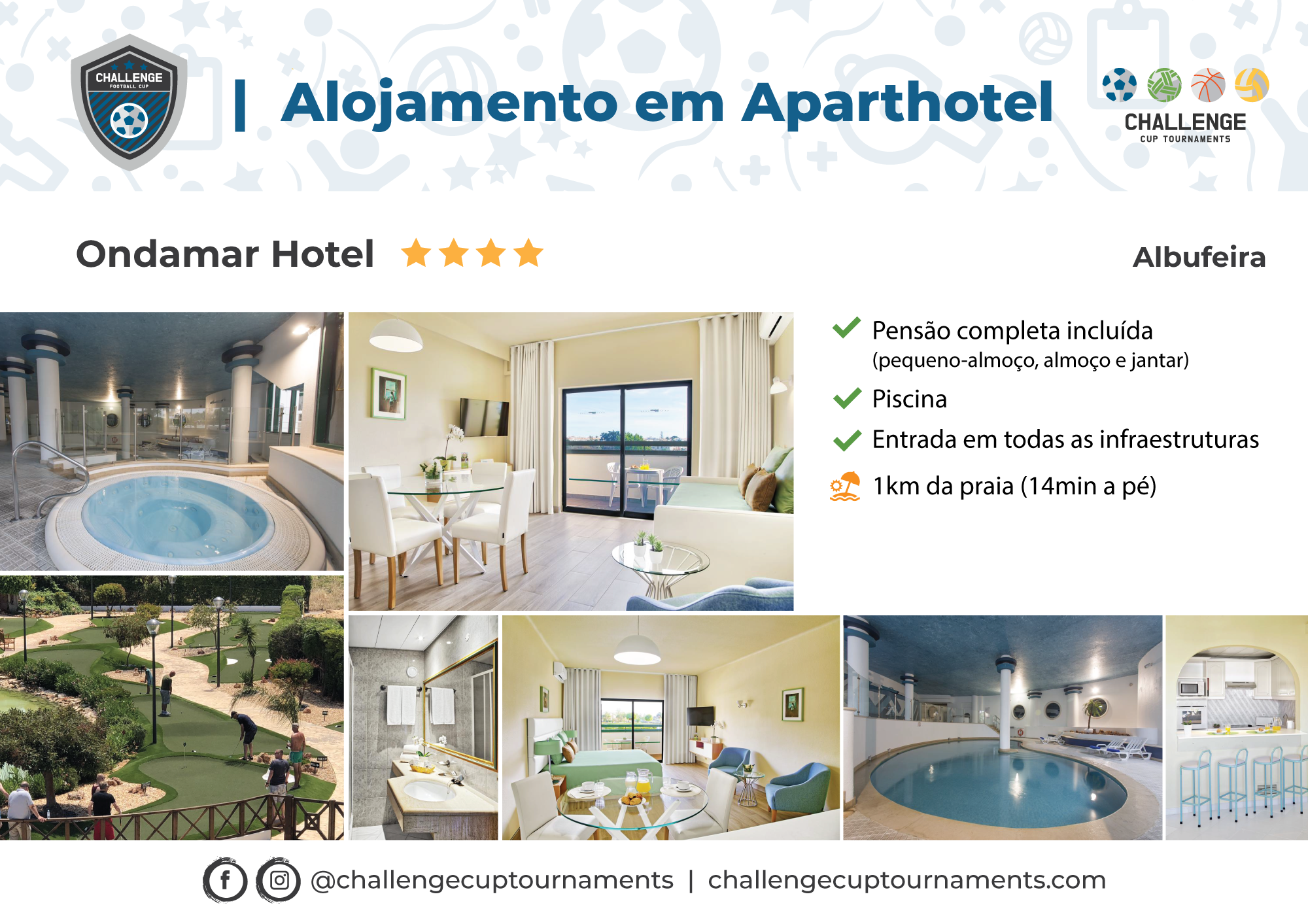 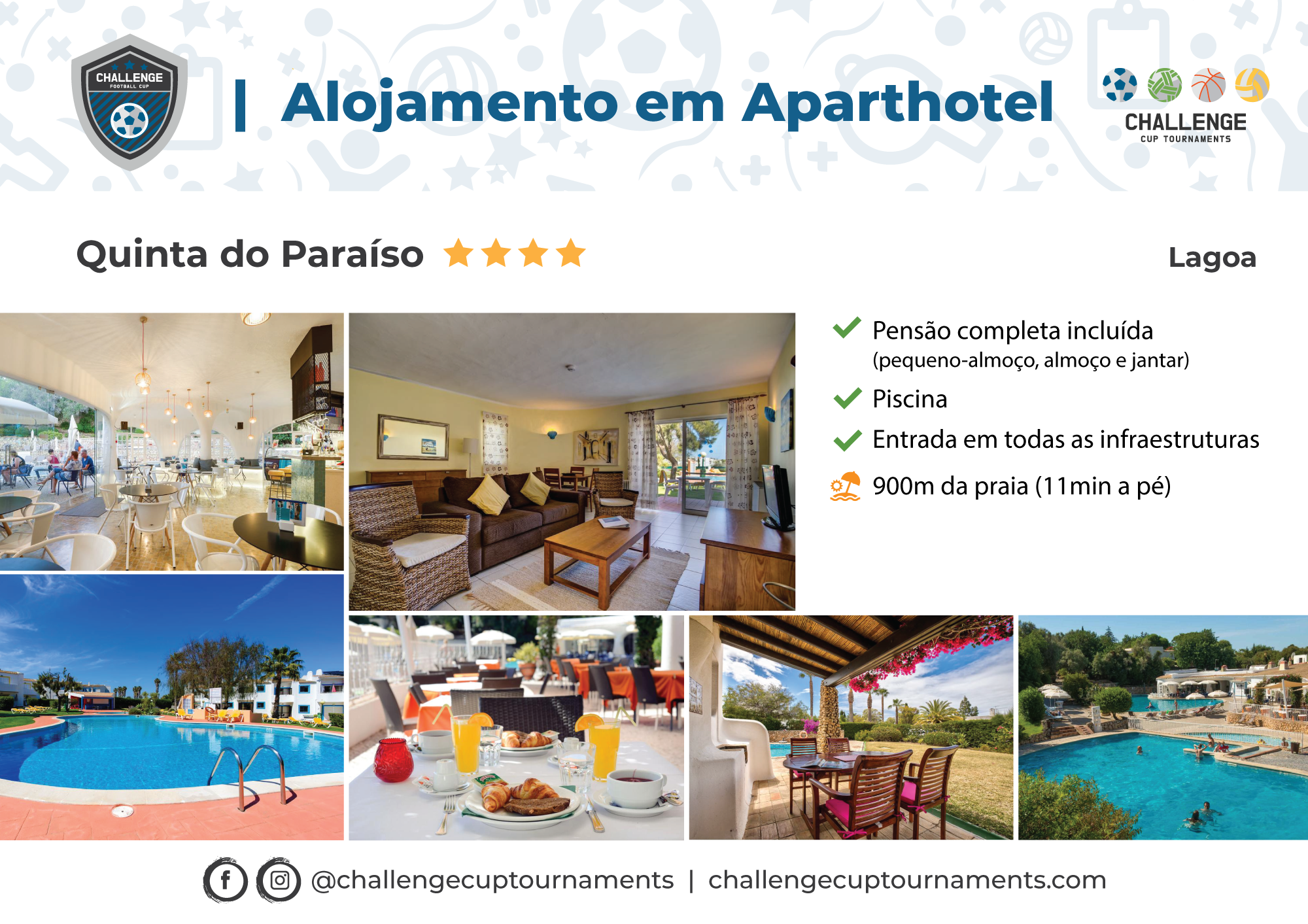 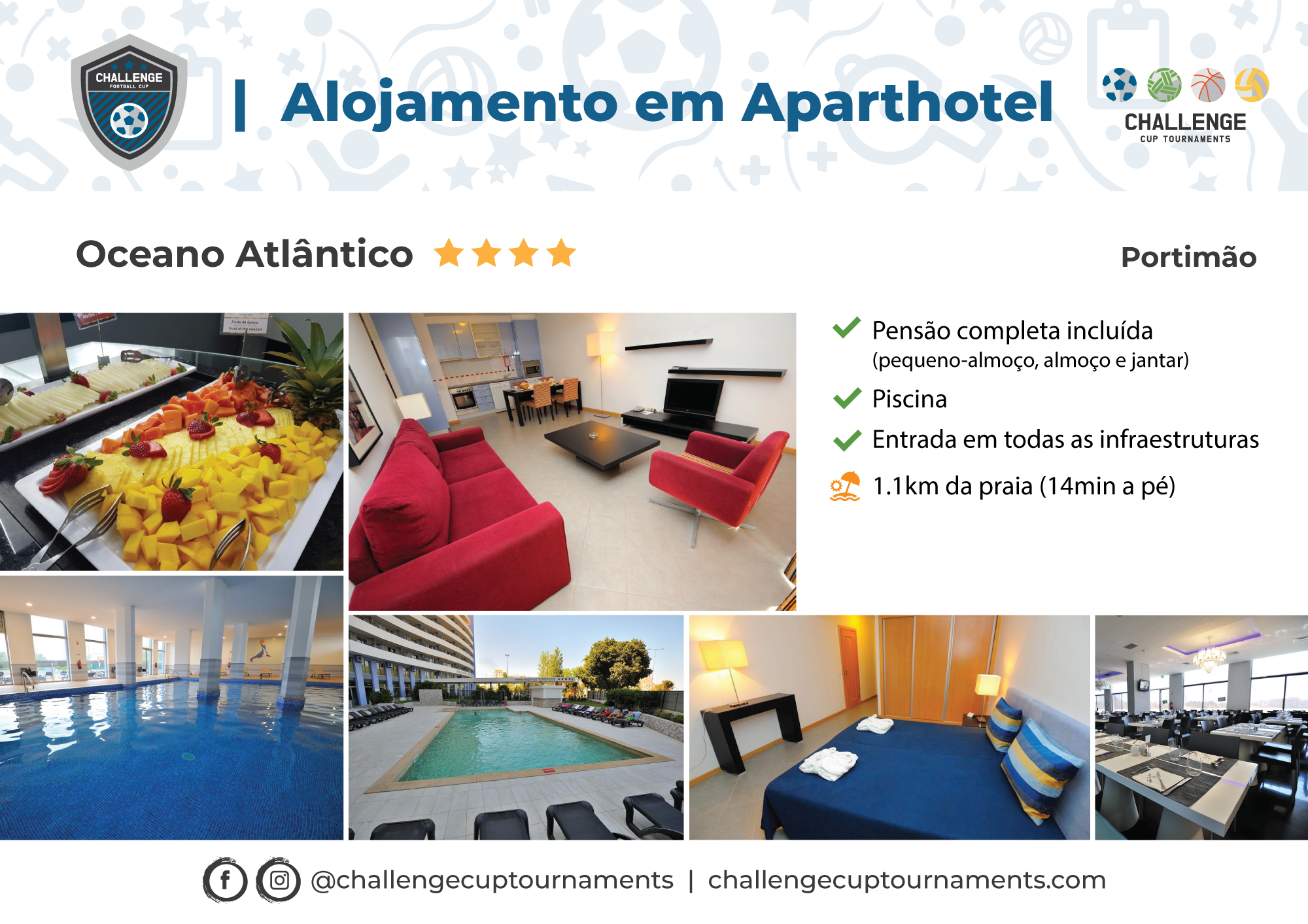 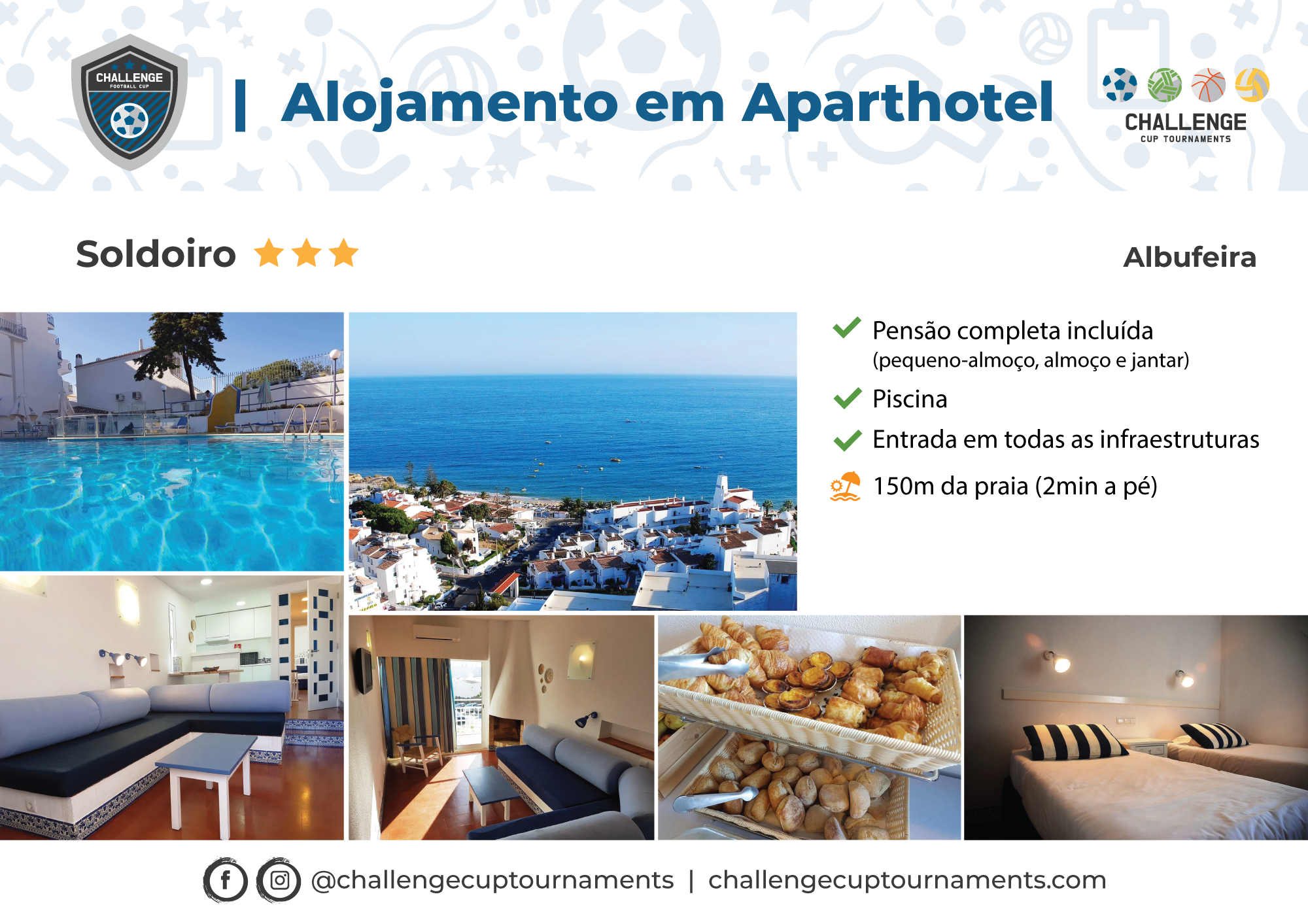 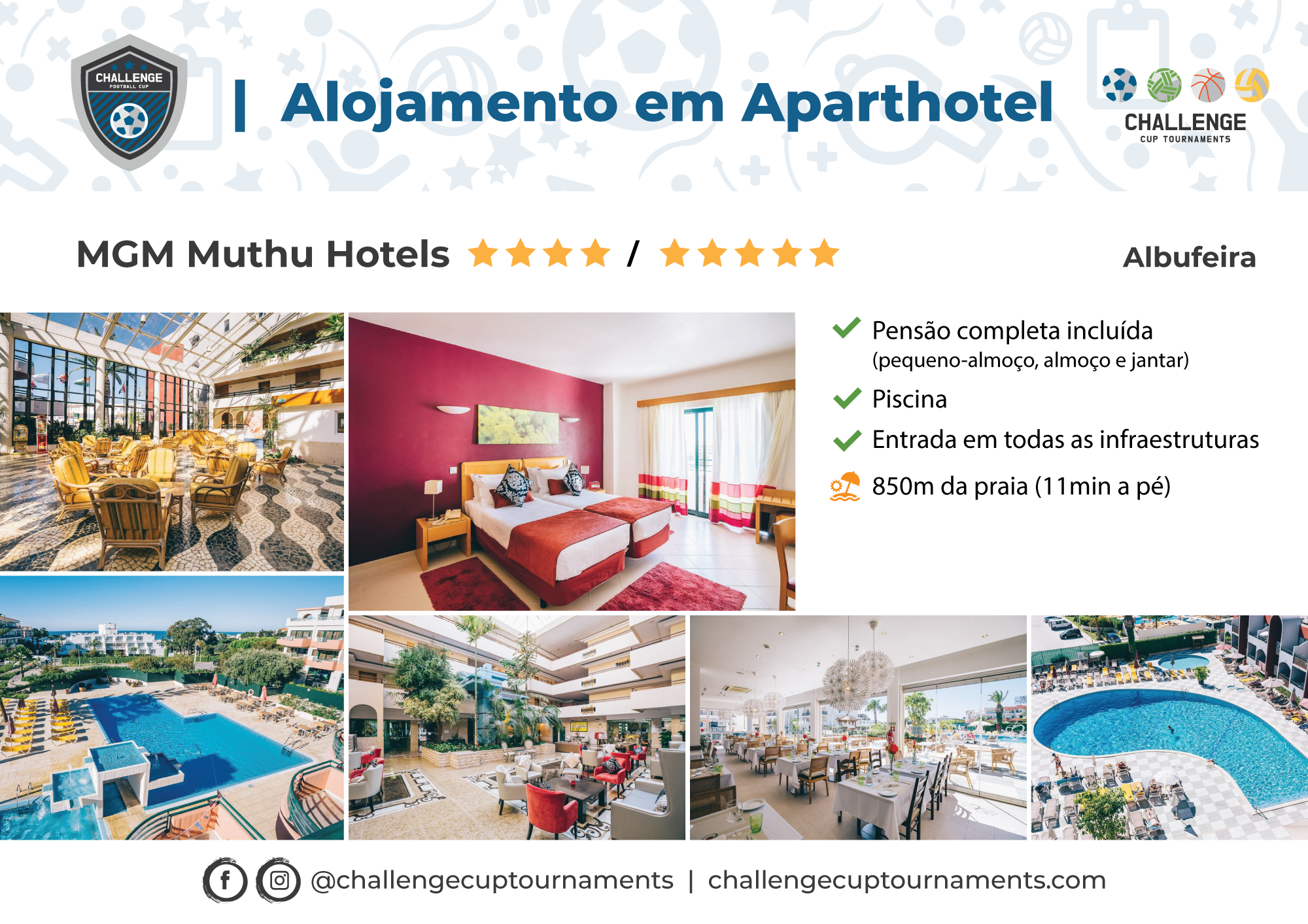 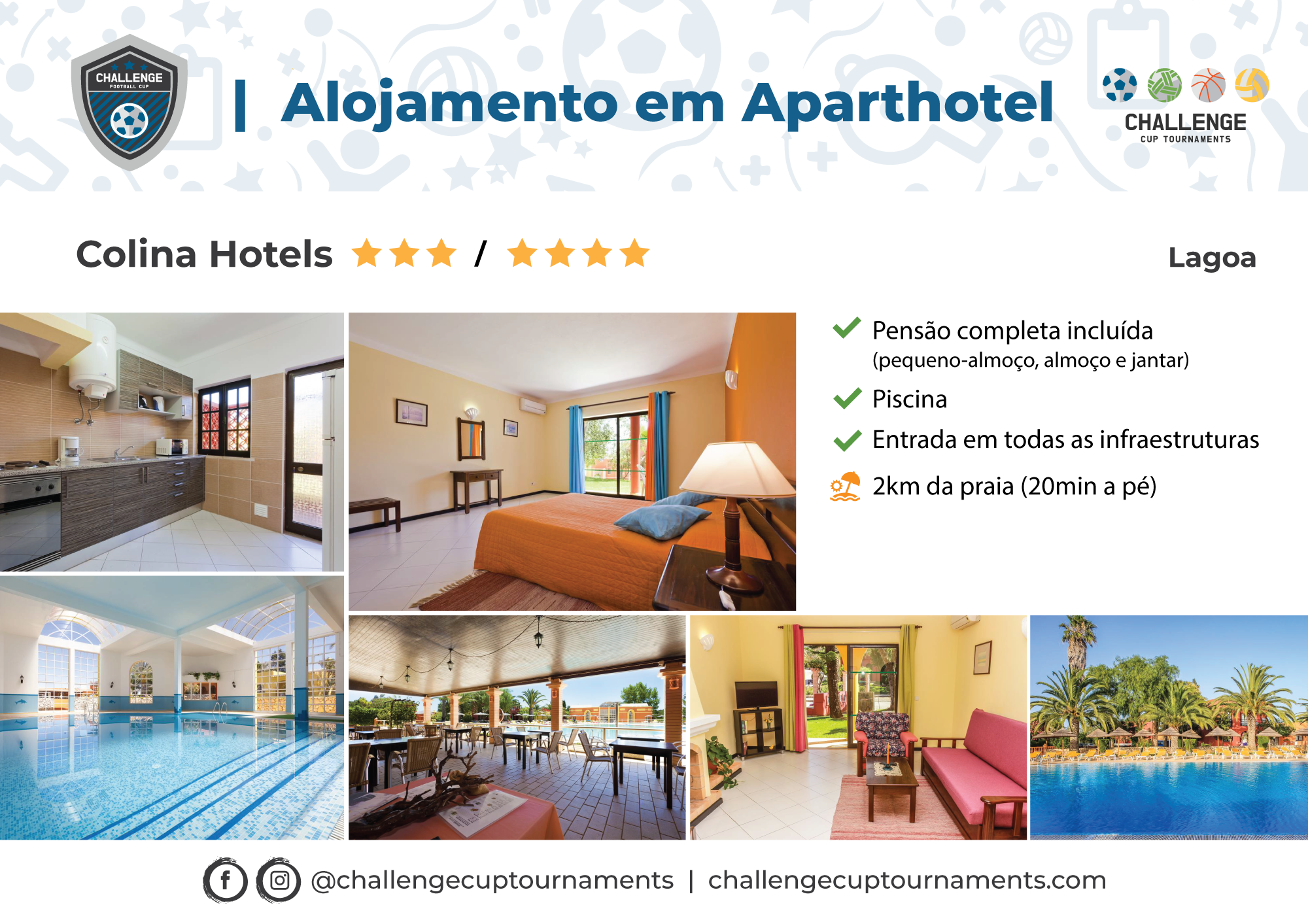 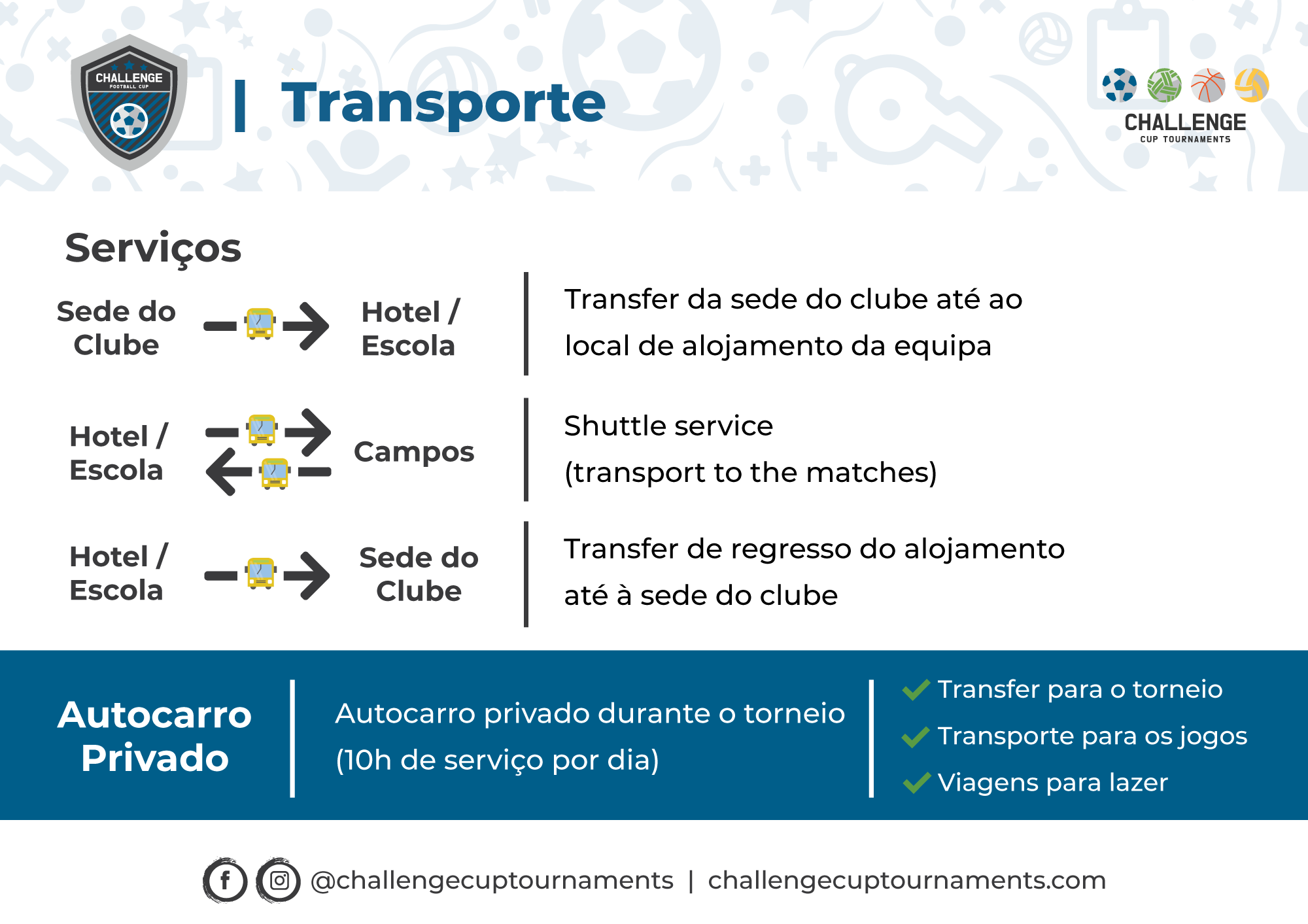 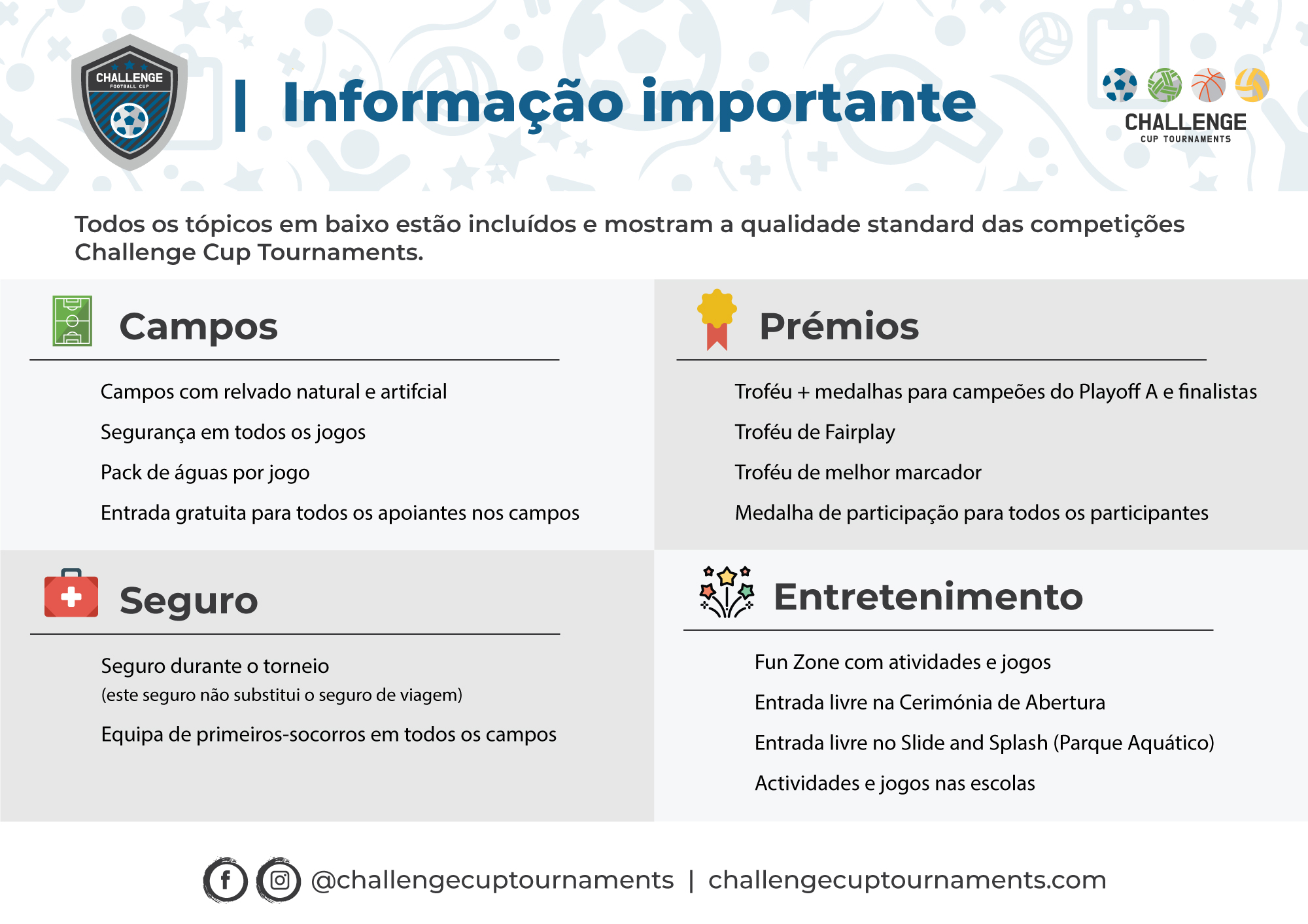 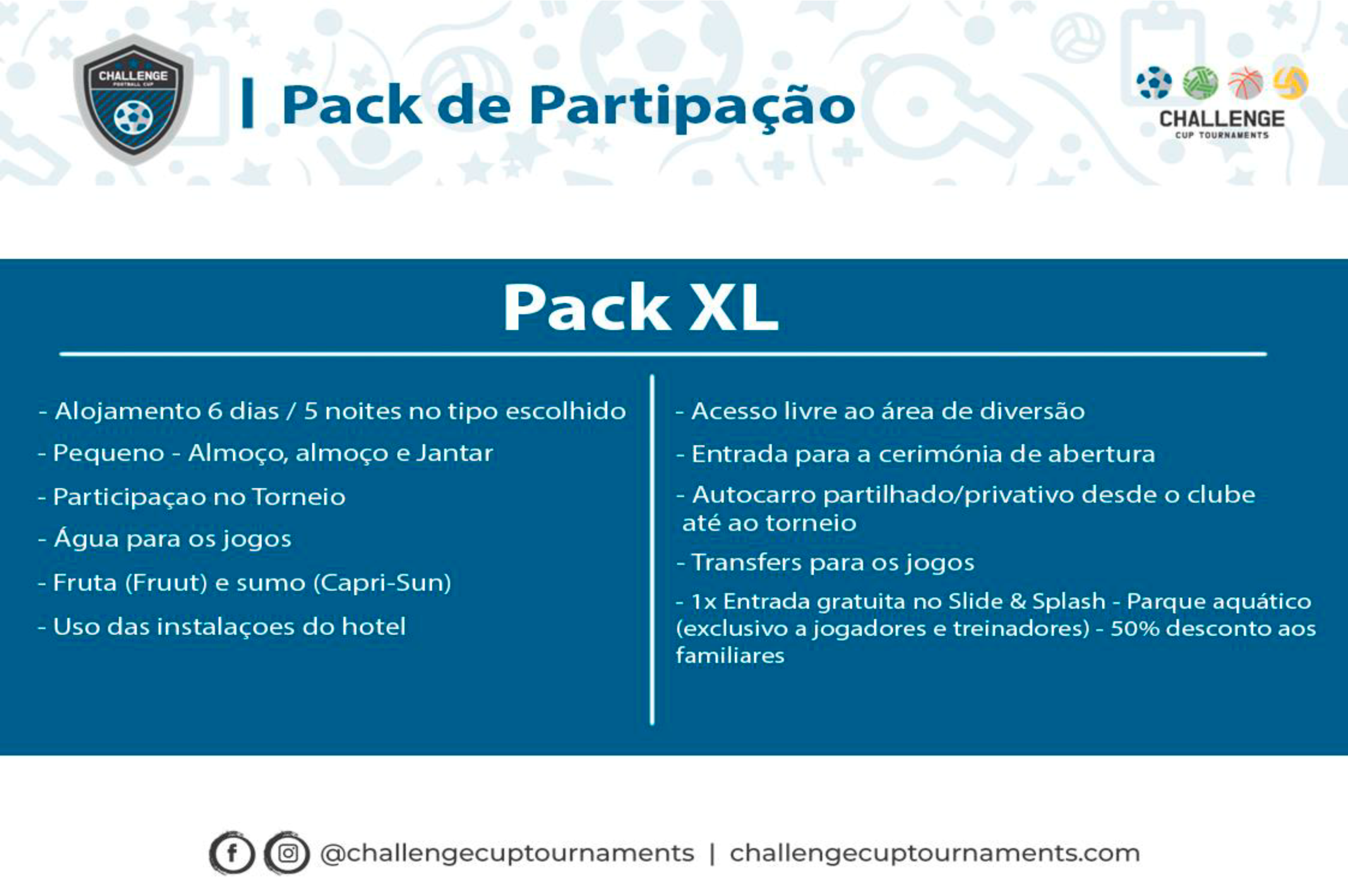 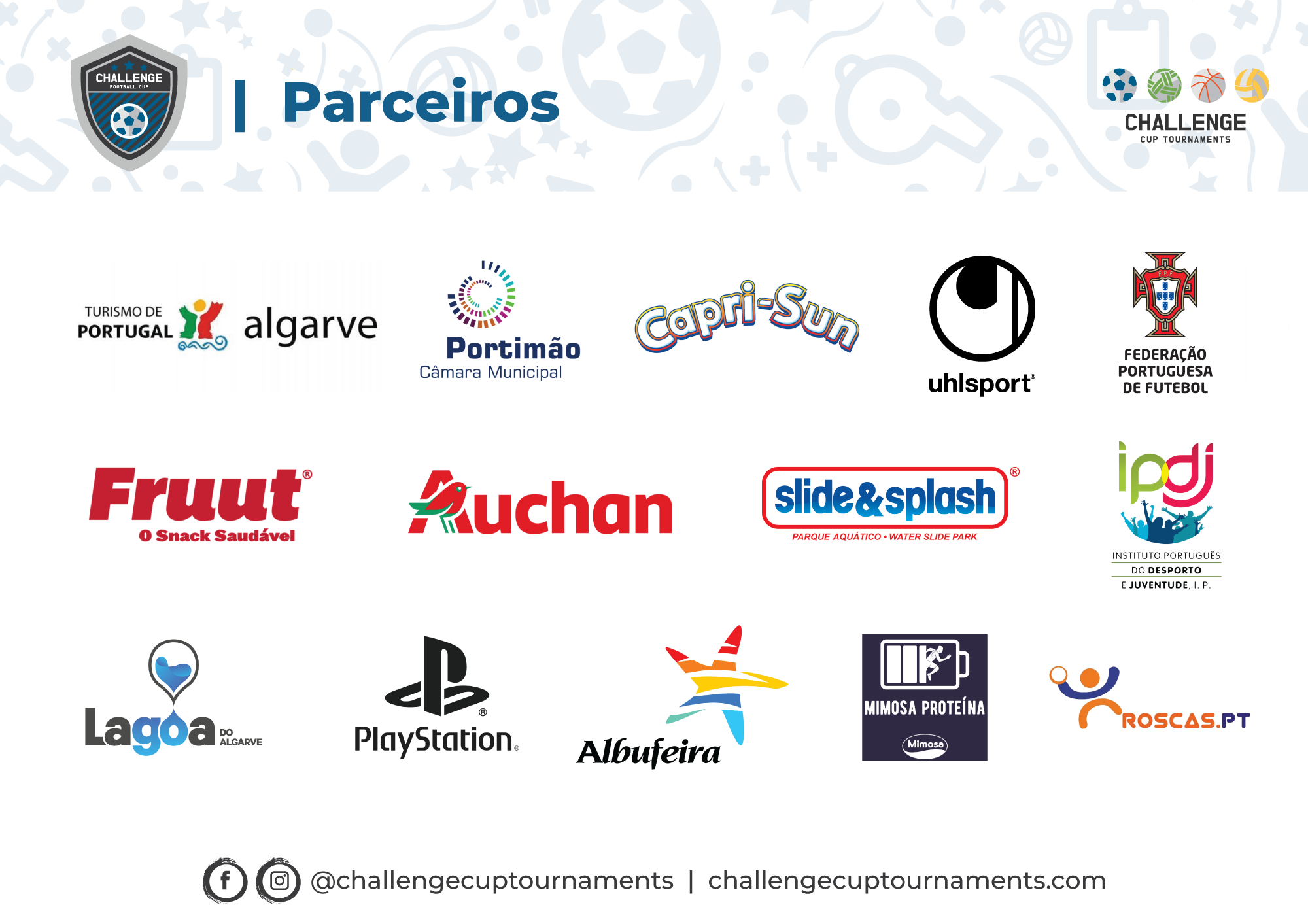 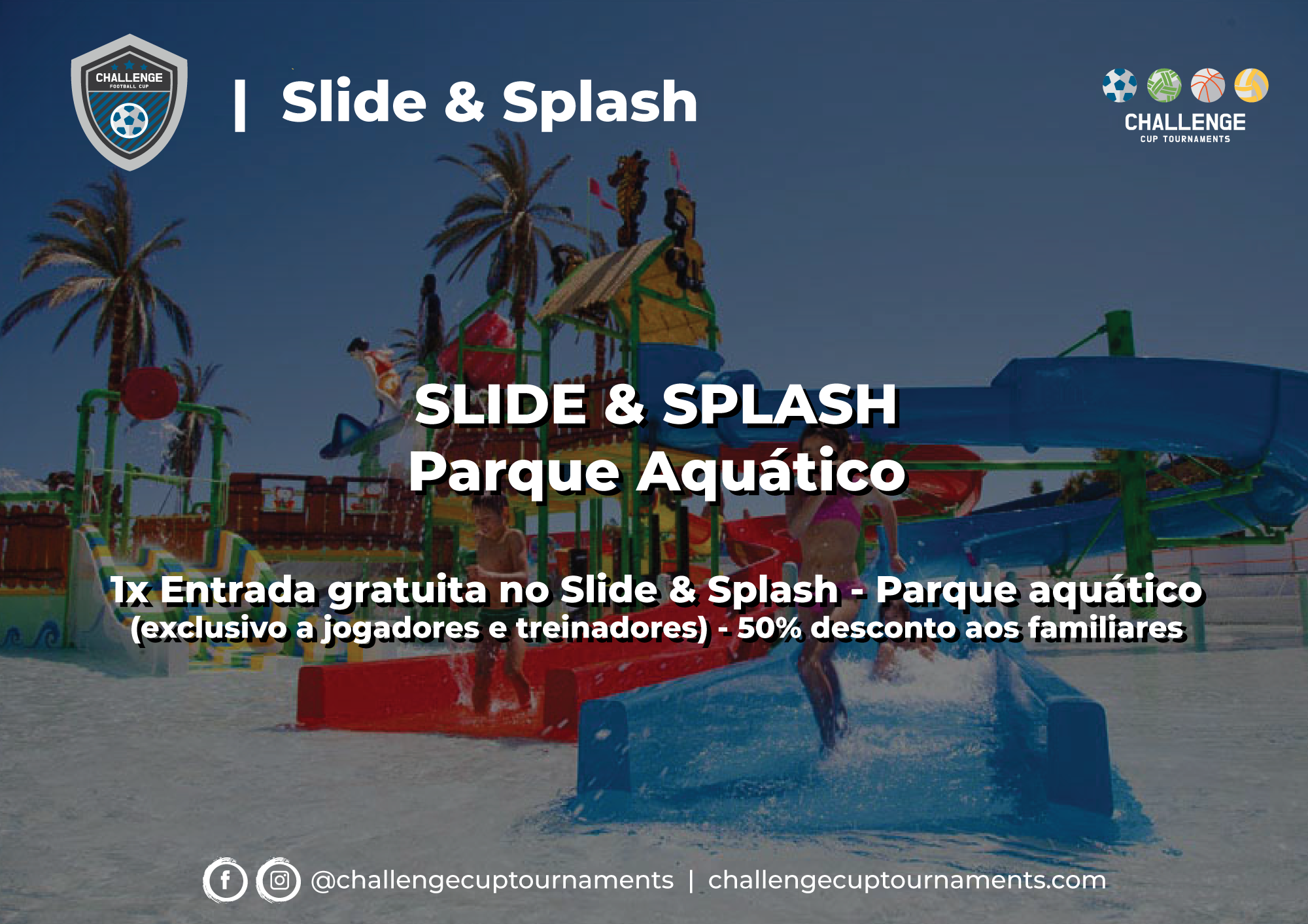 PREÇO POR ATLETA
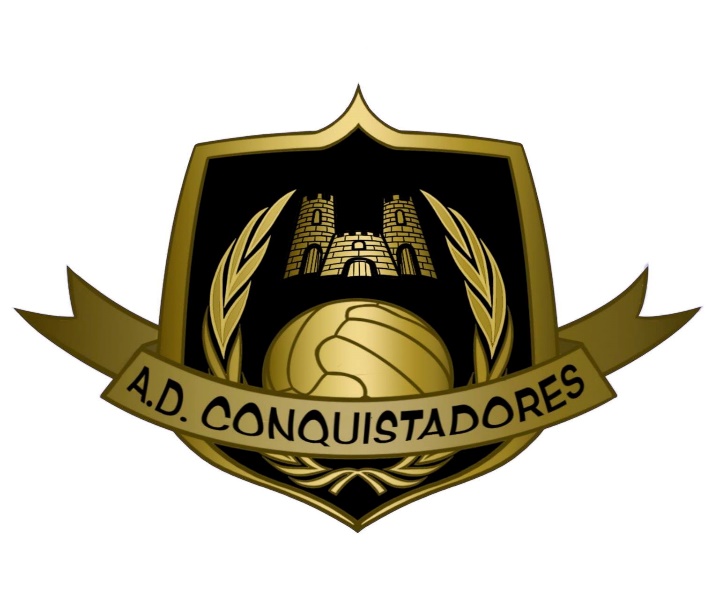 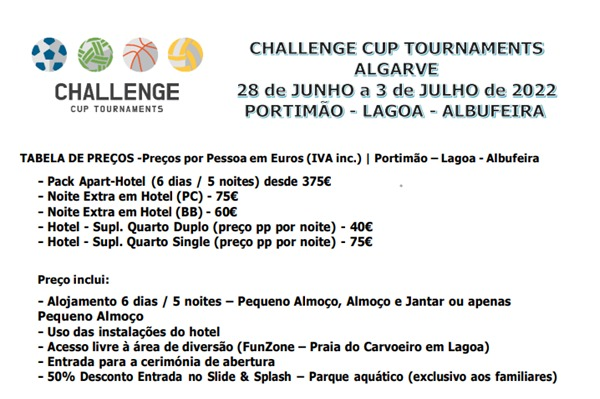